«Дидактическая игра как средство развития детей раннего  возраста»
Классификация игр детей дошкольного возраста
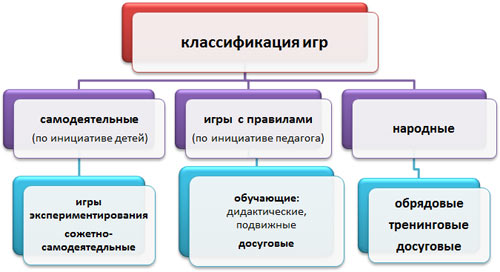 Дидактическая игра – 
игра познавательная, направленная 
на расширение, углубление, систематизацию представлений детей 
об окружающем, воспитание познавательных интересов, развитие познавательных способностей
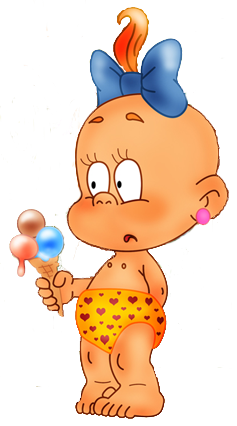 Дидактическая игра используется при решении 
задач образовательных областей:
 «Познавательное развитие», 
«Социально-коммуникативное развитие», 
«Художественно-эстетическое развитие», 
«Речевое развитие»
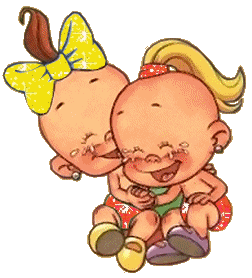 ФГОС дошкольного  образования
Содержание образовательной области «Познавательное развитие» направлено на формирование …первичных представлений об объектах окружающего мира, о свойствах и отношениях объектов окружающего мира (форме, цвете, размере, материале, звучании, ритме, темпе, количестве, числе, части и целом, пространстве и времени, движении и покое, причинах и следствиях и др.):
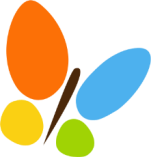 Умственное развитие
Сенсорное развитие
6
Виды дидактических игр
-для развития мелкой моторики и речи
-восприятия формы и величины
-для формирования цветового восприятия
-для  слухового развития
-для  развития тактильных ощущений и обоняния
-для  художественно – творческого развития
-для  элементарного экспериментирования
-для  развития интеллектуальных и конструктивных способностей
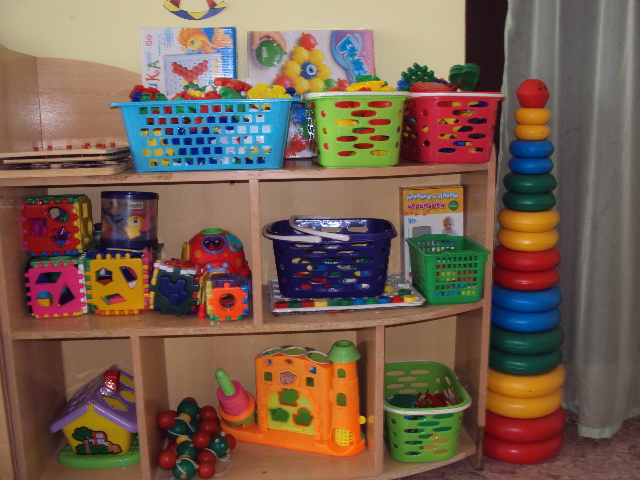 Игры для формирования  сенсорных эталонов
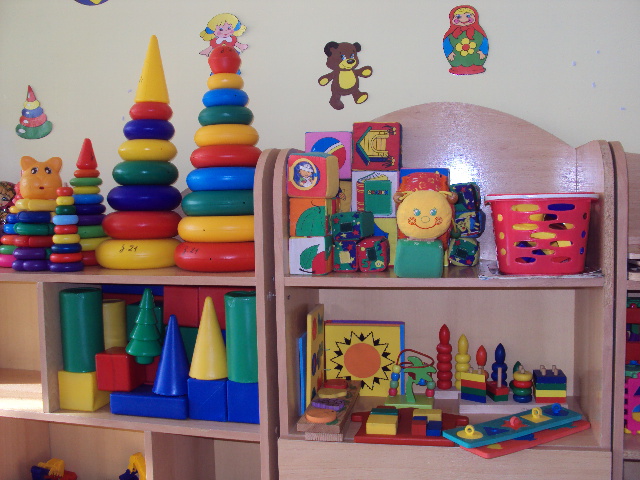 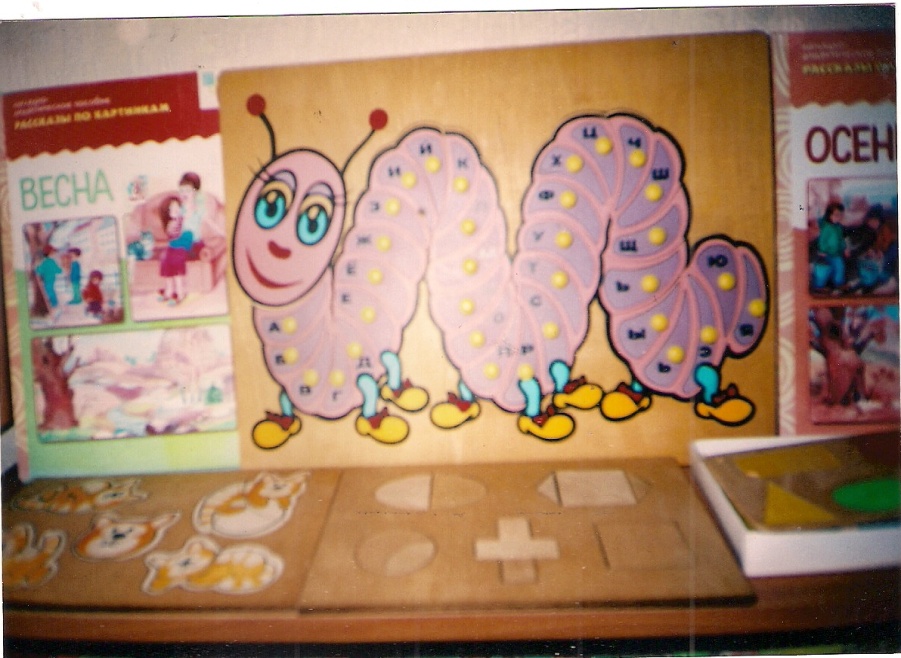 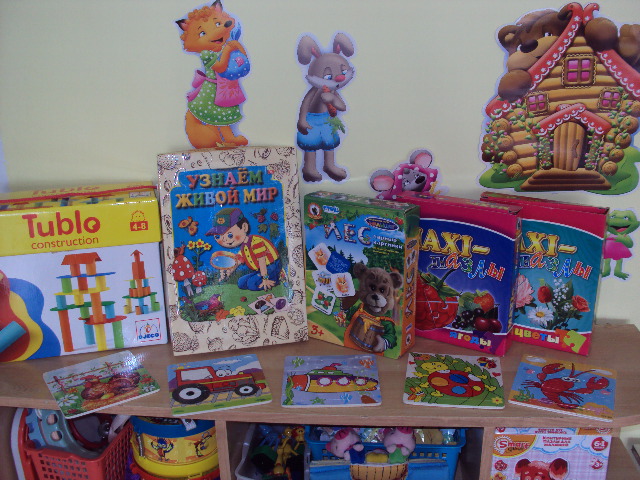 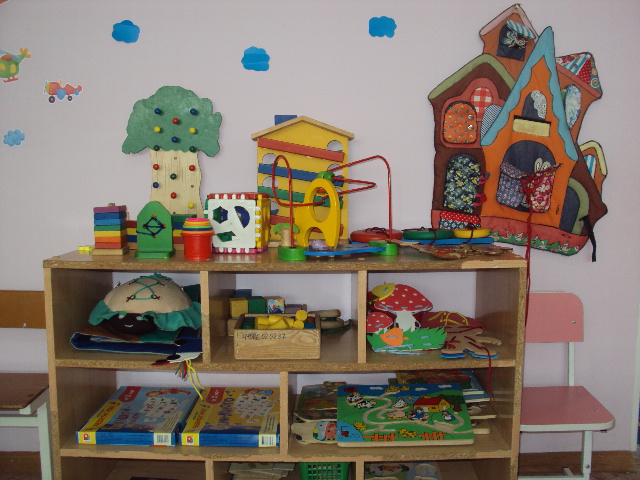 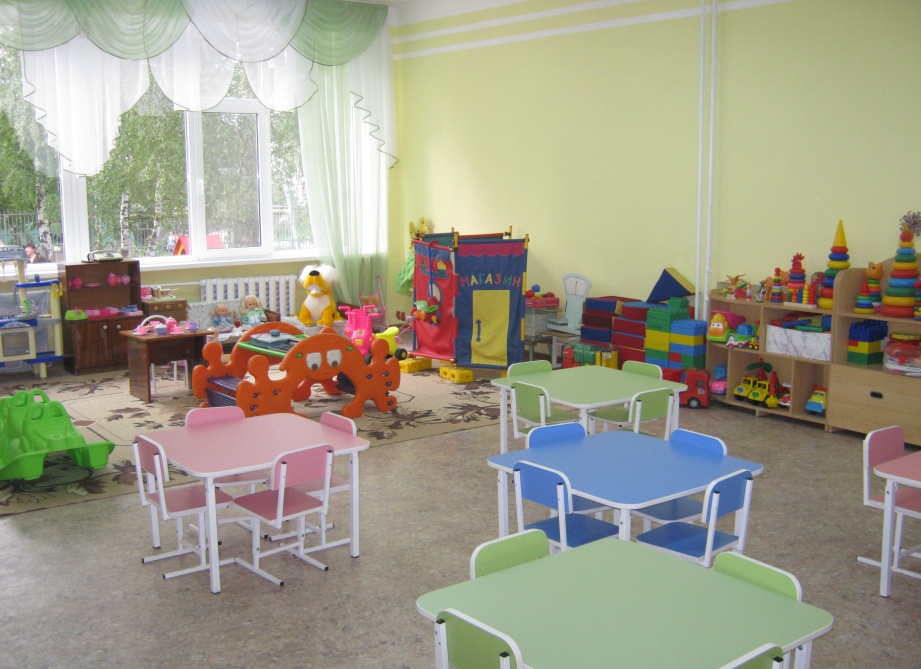 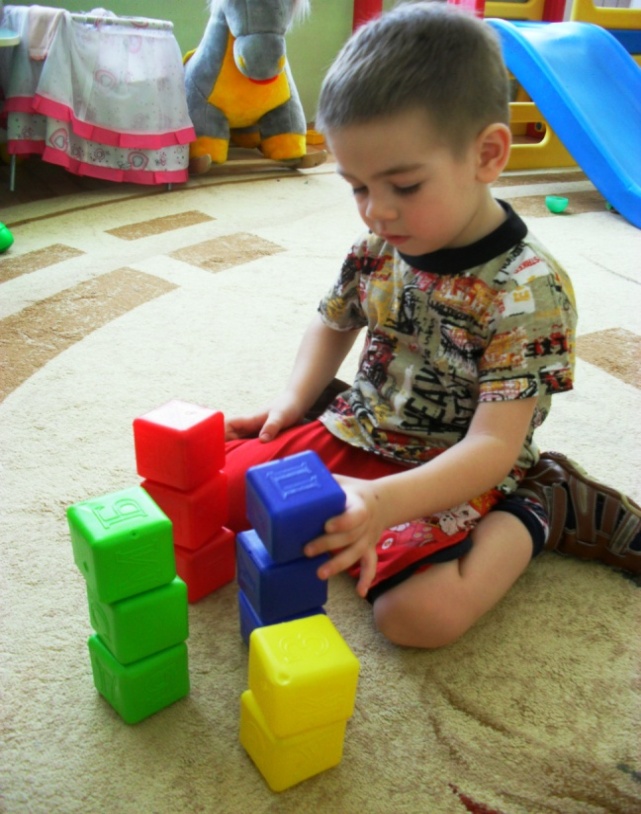 Игры на восприятие цвета
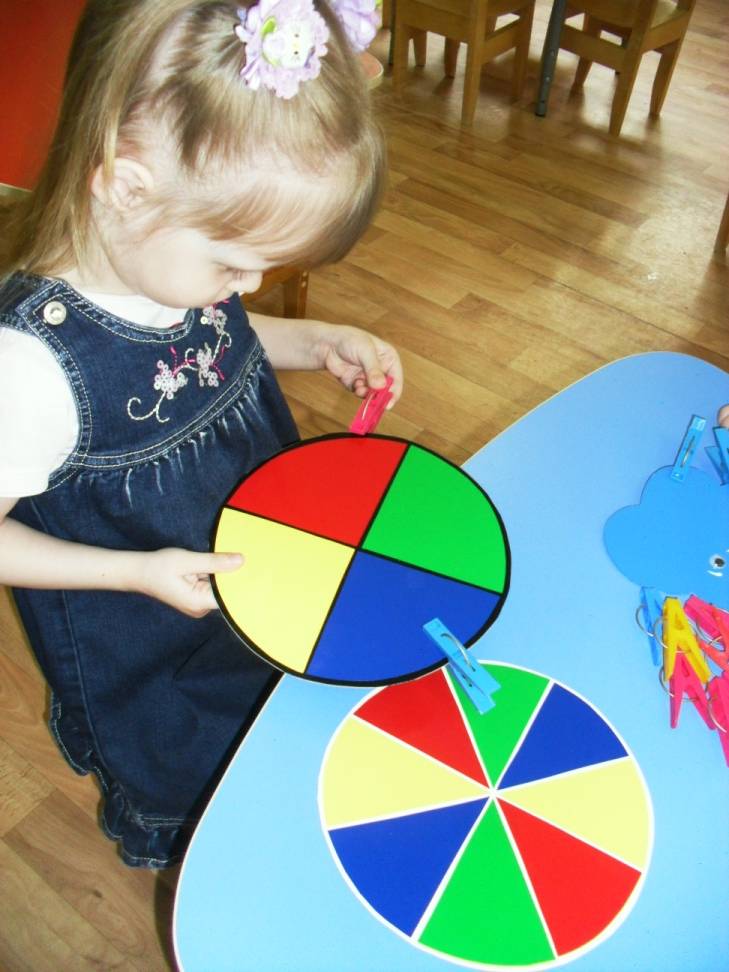 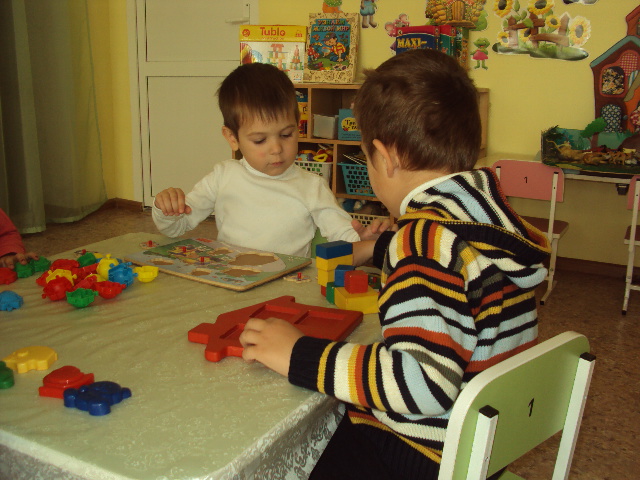 Игры на восприятие формы
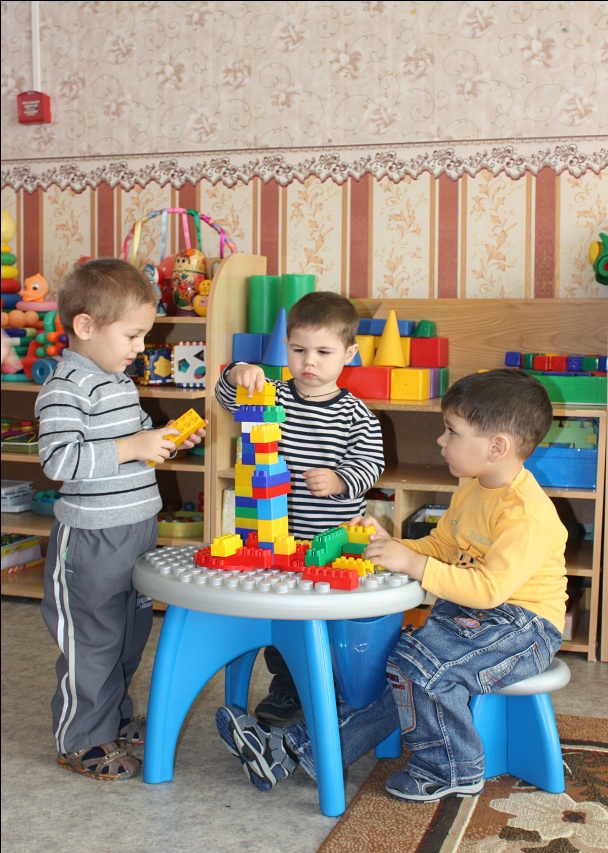 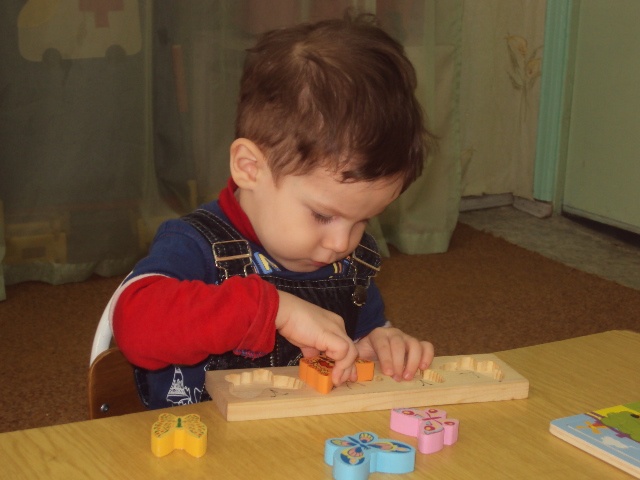 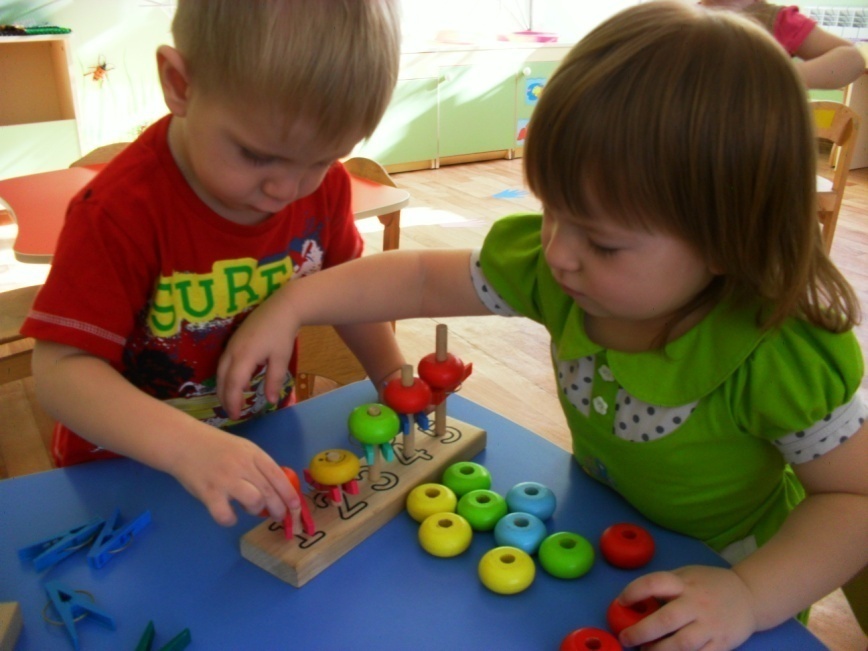 Игры на восприятие величины
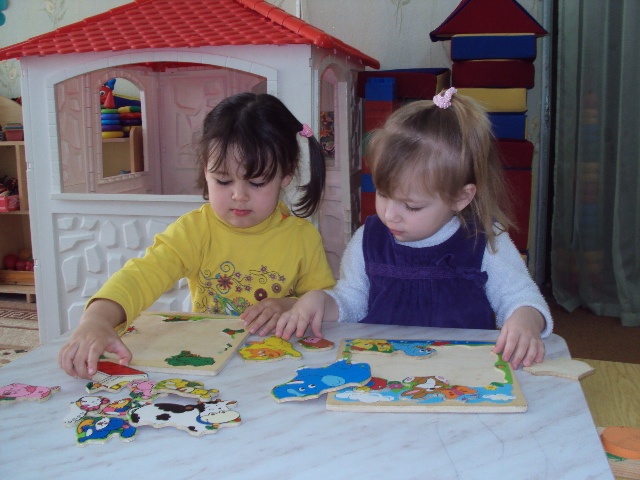 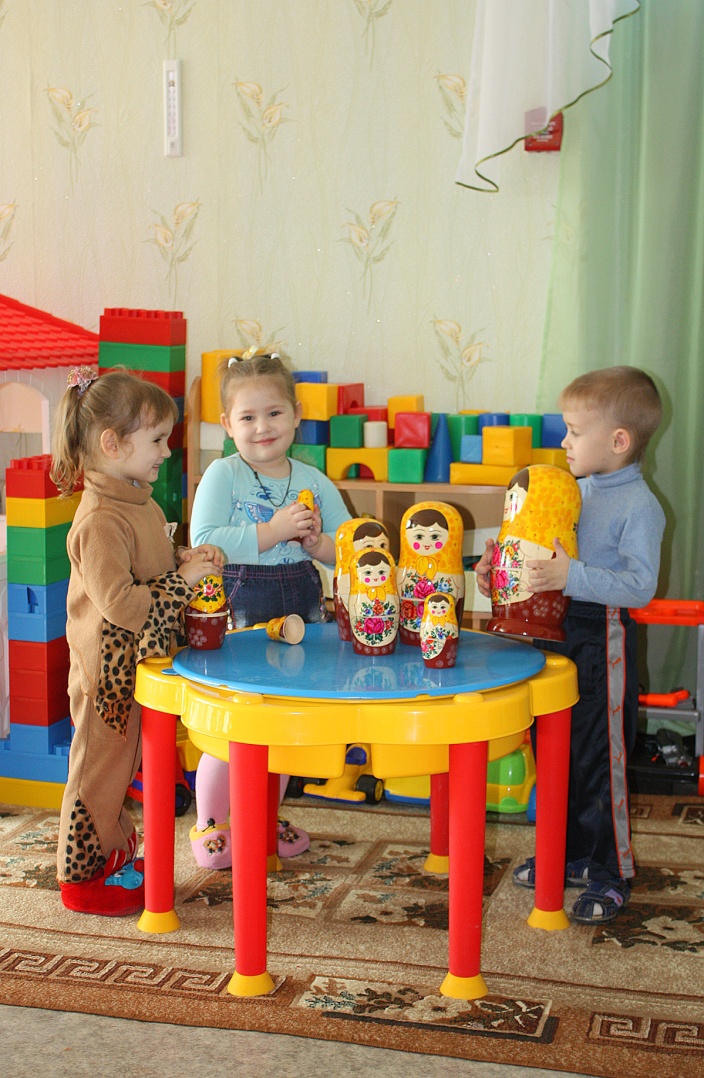 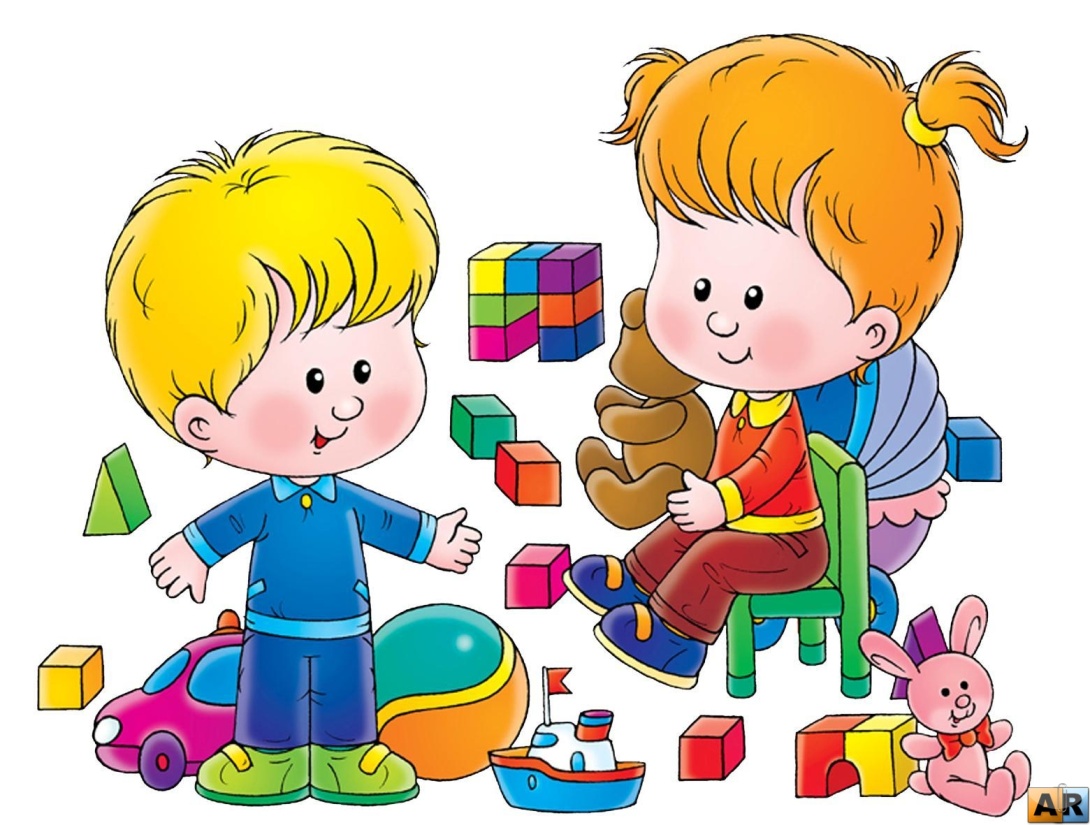